Сприймання – це психічний процес, який полягає в цілісному відображенні предметів і явищ навколишнього світу під безпосереднім впливом фізичних подразників на рецептори органів чуття (слухових, зорових і т.д.).
Цілісність сприймання – завжди цілісне відображення.
Вибірковість – виявляється в наданні переваги одним об’єктам, явищам або їх властивостям перед іншими (психіатр звертає увагу на ознаки психічних хвороб).
 Константність сприймання – менш-більш відносна стійкість окремих властивостей предметів незалежно від умов сприймання (сонячне освітлення і електричне).
Осмисленість сприймання пов’язана з розумінням сутності об’єкта, що сприймається.
Аперцепція – залежність від попереднього досвіду (художник дивиться і сюжет і техніку виконання) та її індивідуальних особливостей і професії.
Спостереження – умисно сплановане і цілісно спрямоване сприймання, обумовлене конкретним завданням.
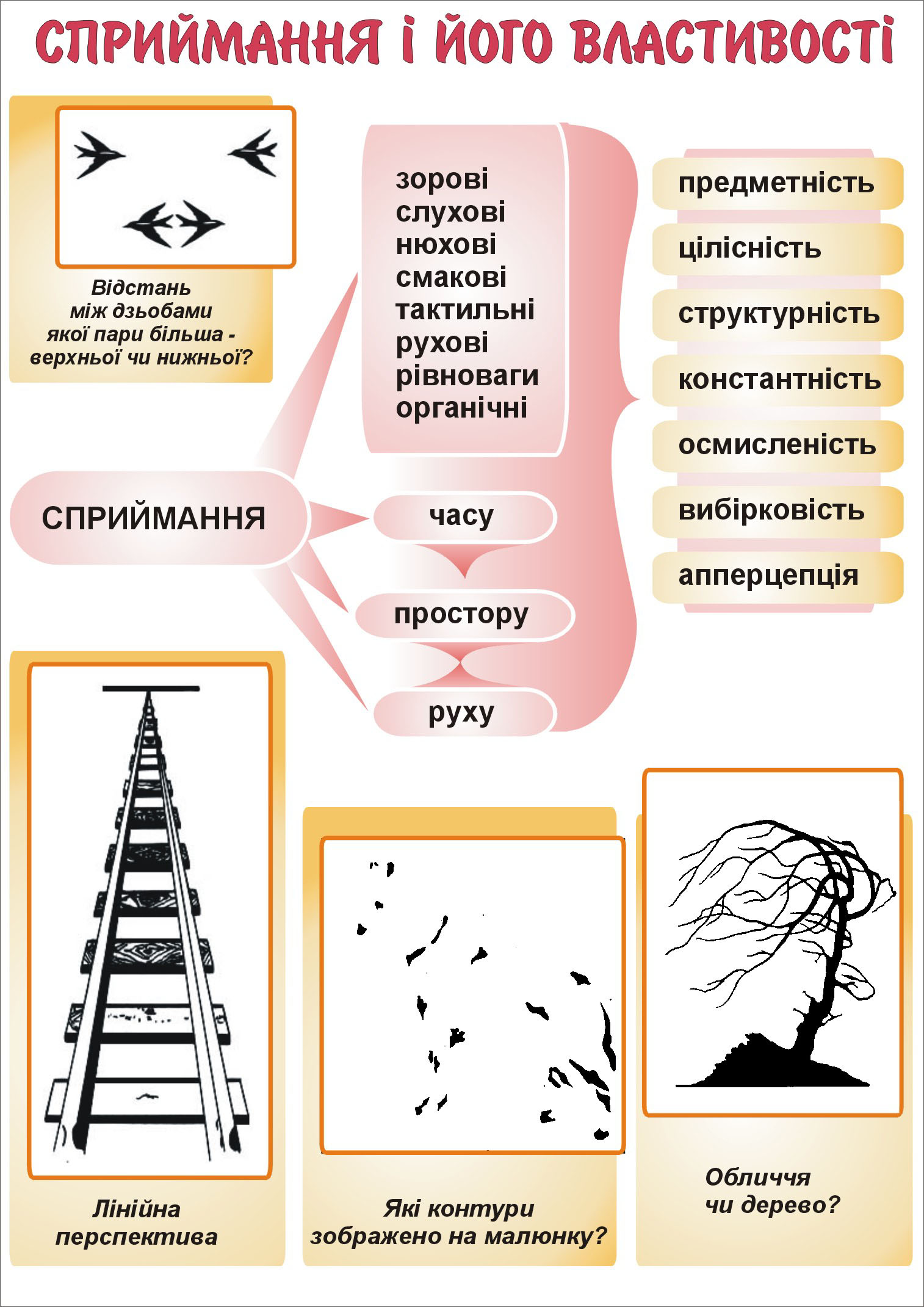 Сприймання кольорів та їх вплив на психіку людини 

Сірий –      нейтральний – відчуженість від оточуючого
Зелений – заспокійливий – стабільність, 			        самоствердження
Червоний – збуджуючий – енергійність, нестримність
Жовтий –   стимулюючий – життєва сила
Синій –       заспокійливий - спокій та пасивність
Чорний –    пригнічуючий – відгородження, підвищена         	        самоповага, в деяких випадках свідчить про 	        депресію
Сприймання залежить від:

стану рецепторів
провідних шляхів
коркового (мозкового) кінця аналізаторів
свідомості
уваги
емоцій
життєвого досвіду
Порушення сприймання:
     
     Ілюзії: помилкове сприйняття або помилкове трактування реальних зовнішніх подразників (фізичні, фізіологічні, психічні).
    
     Галюцинації: помилкове сприйняття неіснуючих сенсорних стимулів,  при цьому може мати місце (але не обов’язково) маячне трактування галюцинаторних переживань. Галюцинації вказують на наявність психозу лише в тому випадку, коли вони пов’язані з порушенням оцінки реальної дійсності.